愛媛県内の観光関係施設様向け
愛媛県多言語コールセンター
サービスのご紹介
愛媛県　観光スポーツ文化部 観光国際課　国際プロモーションG
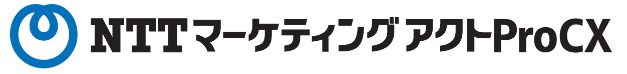 （多言語コールセンタ運営会社)
1
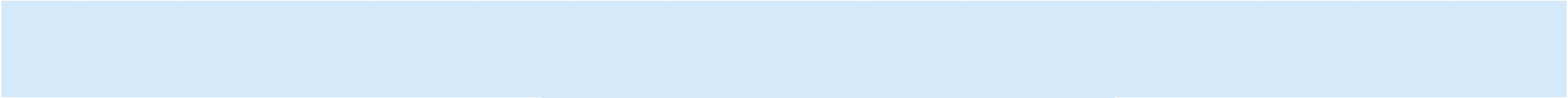 目次
1　コールセンター事業概要
　　（１）事業概要
　　（２）通訳サービス（電話・TV通訳サービス）
　　（３）翻訳サービス

2　コールセンター利用条件
　　（１） サービスご利用までの流れ
　　（２） お問い合わせ先について
2
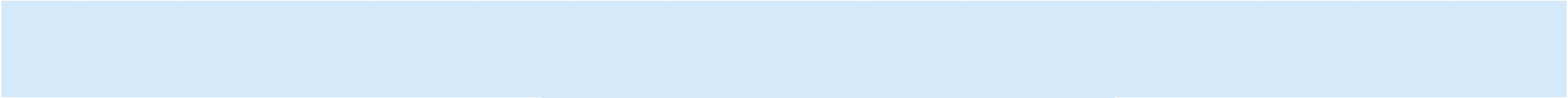 １-（１）．「愛媛県多言語コールセンタ」の主なサービス
１．通訳サービス
・電話・TV電話等により、「多言語コールセンタ」を介し、リアルタイムに通訳を行います。
電話通訳（2地点または3地点通訳）
TV電話通訳
２．翻訳サービス
・施設案内、飲食メニュー、メール翻訳など様々な文書を人的に翻訳します。
3
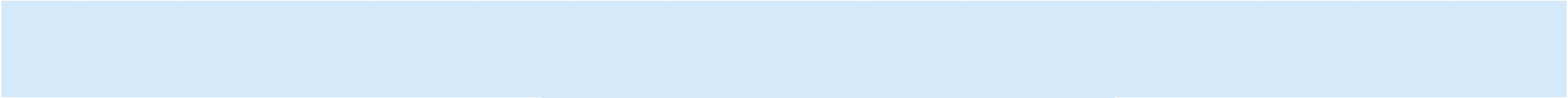 １-（２）．通訳サービスについて
■電話通訳(2地点通訳)
■電話通訳(三地点通訳)
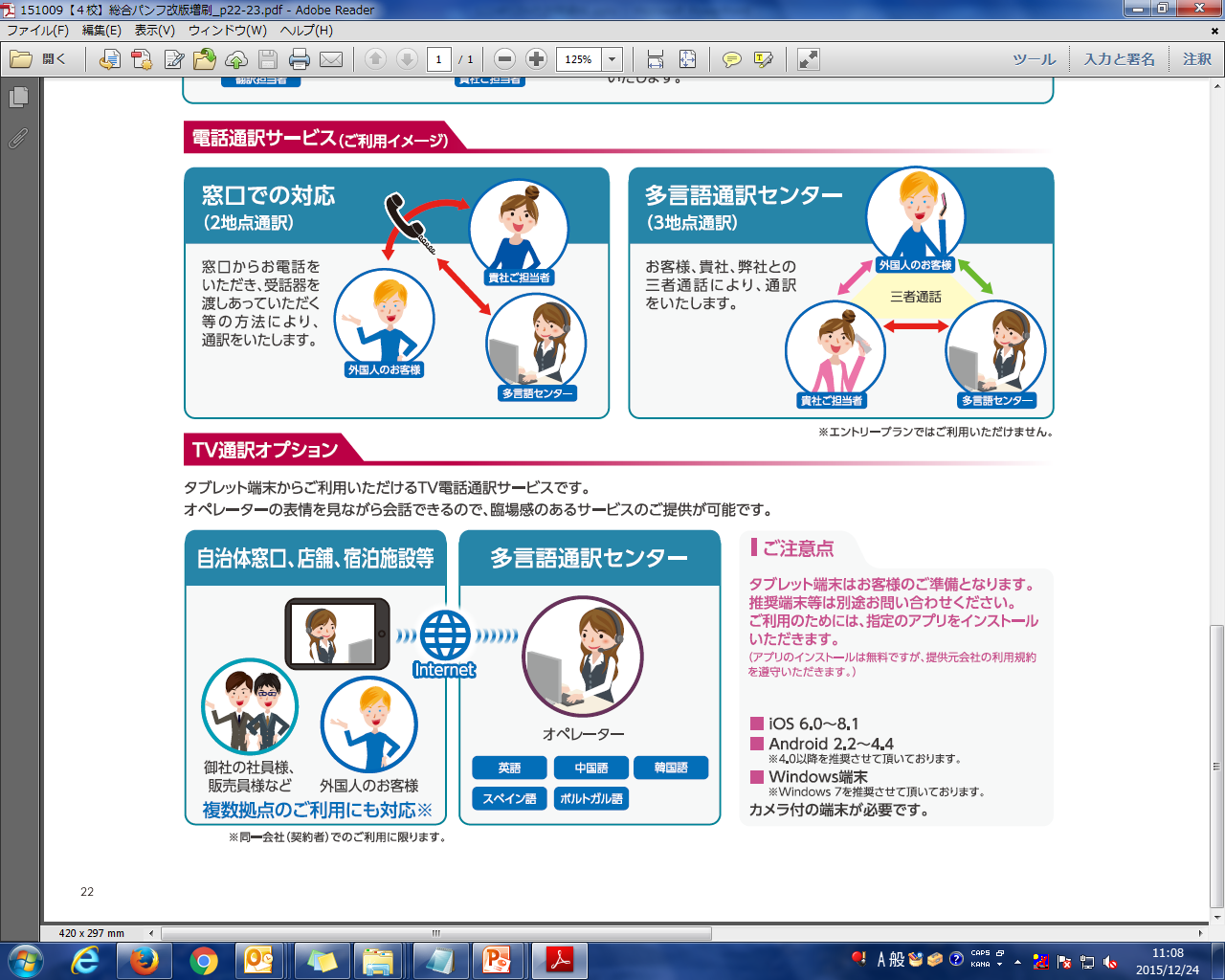 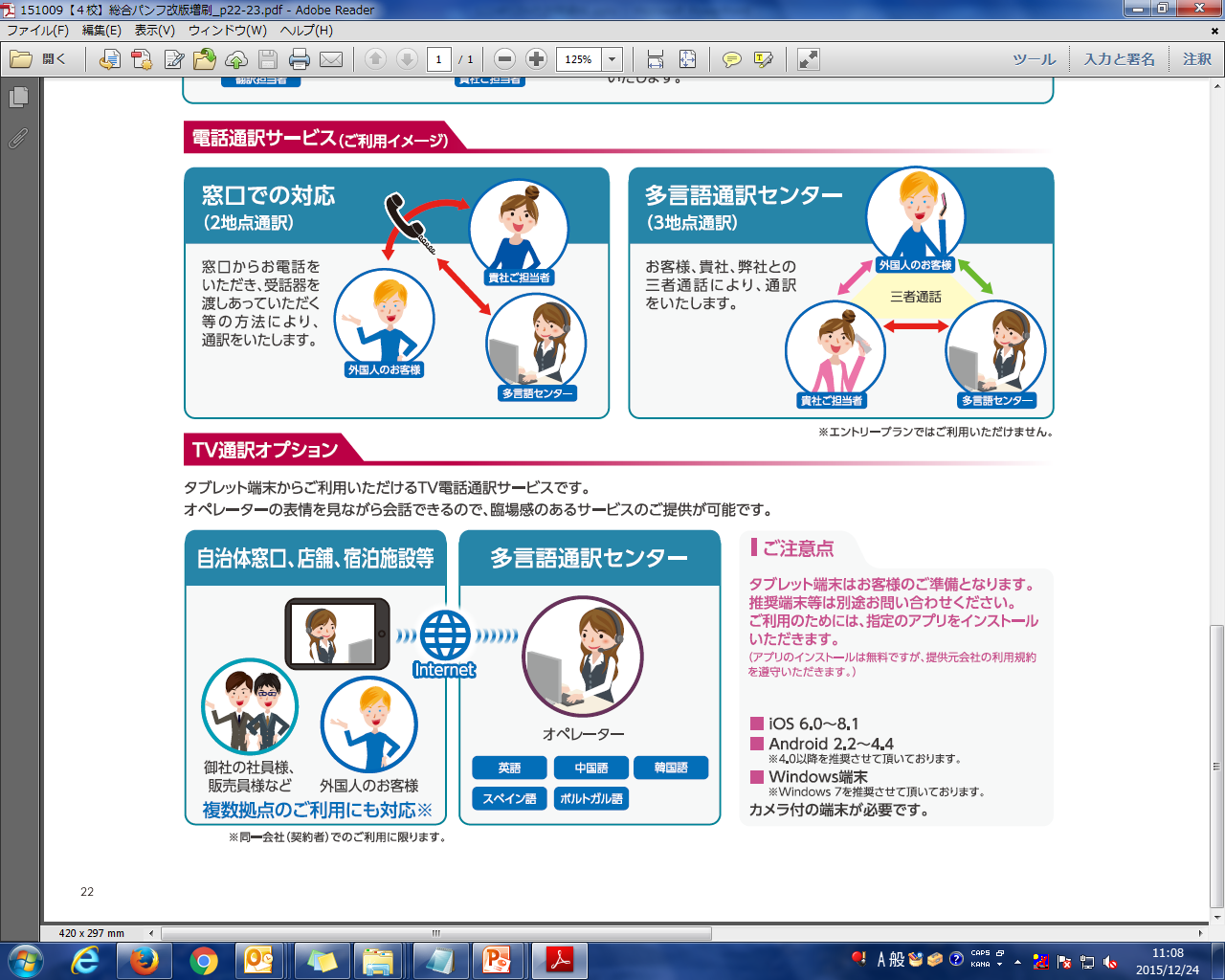 4
■外国人との対面対応時の電話を介した通訳（目の前に外国人がいる場合）
■電話通訳(2地点通訳)　または、TV電話通訳
受
受
付
付
②受話器をお客様に渡す
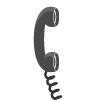 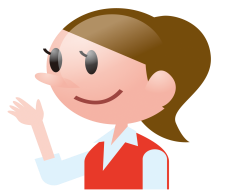 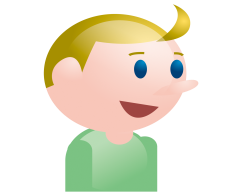 ＴＶ通訳対応！
窓口や店舗に外国人の
お客様と対応が必要な場合
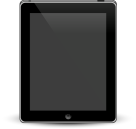 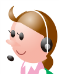 日本語が通じない！
外国人のお客様
ご担当者
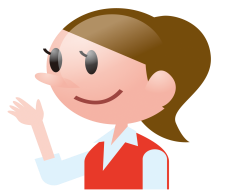 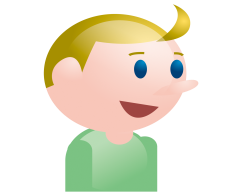 ④オペレータの応対内容に対し回答する
①多言語コールセンターに　お電話頂く
③お客様から内容を伺い、　ご担当者へお伝えする
×
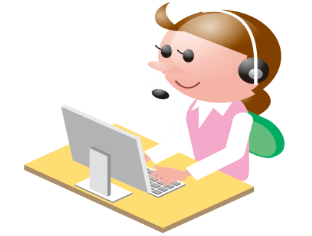 ⑤オペレータからお客様へ応対内容を伝える
⑥オペレータからご担当者へ応対内容を伝える
【コールセンタ】
外国人のお客様
ご担当者
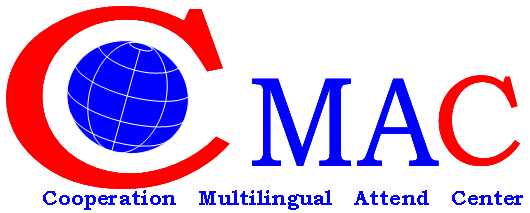 ◆外国人のお客様と店舗や窓口等で直接対応する業種向け
利用業種
5
■外国人との電話を介した通訳（電話の向こうに外国人がいる場合）
■電話通訳(3地点通訳)
通訳が必要な外国人のお客様
からお電話を頂いた場合
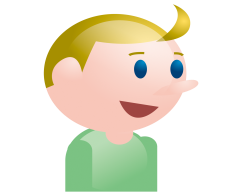 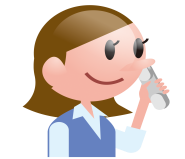 通訳サービスをご利用いただくお客様のPBX・ビジネスホン等の三者間通話機能を利用
日本語が通じない！
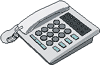 外国人のお客様
ご担当者
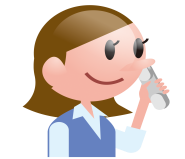 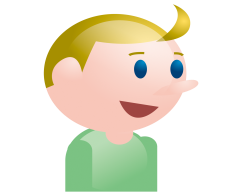 ×
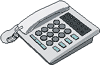 携帯の3者間通話の機能を利用することも可能!
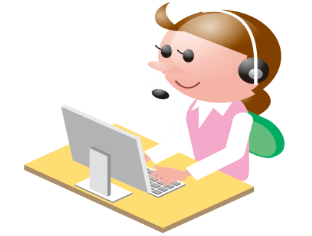 【コールセンタ】
外国人のお客様
ご担当者
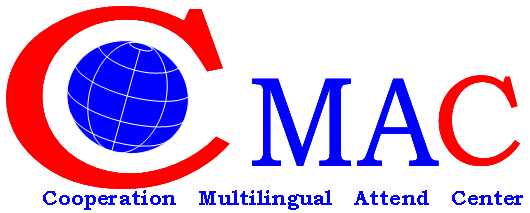 ◆外国人のお客様との通話が多いお客様
利用業種
6
■電話による通訳サービスのご利用方法について
●多言語通訳サービスの申し込み時にご登録いただいた電話番号から、多言語通訳センターに電話をかけて頂きます。
対面対応の場合
（2地点通訳）
電話対応の場合
（3地点通訳）
外国人が来店される
外国人から電話がかかる
言語を確認いただく
外国人にお待ちいただく
サービス申込後に、専用番号を通知させていただきます。
多言語通訳センター（専用番号に電話する）
【アナウンスの内容】
お電話ありがとうございます。通訳センターです。
英語は「１番」、中国語は「２番」、韓国語は「３番」、ポルトガル語は「４番」スペイン語は「５番」、タイ語は「６番」、フランス語は「７番」ベトナム語は「８番」、タガログ語は「９番」を押してください。
なお、タイ語の営業時間は9時から18時です。ベトナム語・フランス語・タガログ語の営業時間は10時から19時です。言語がわからない方は「１番」を押してください。　※音声の途中でもボタンは押下可能です。
アナウンスが流れる
言語を選択する
弊社オペレーターが受話する
【アナウンスの内容】
お電話ありがとうございます。通訳センターです。
【お待たせする場合のアナウンス】
　現在、電話が大変込み合っております。そのままお待ちになるか、しばらく経ってからおかけ直しください。
【時間外のアナウンス】
　お電話ありがとうございます。通訳センターです。本日の受付は終了いたしました。またのご利用をお待ちいたしております。
通訳スタート
7
■ＴＶ電話による通訳サービスのご利用方法について（1）
●多言語通訳サービスの申し込み後に、TV電話接続用のURLとID/PASSを通知させていただきます。
通話開始前
・パソコン/Android端末でご利用の場合、対応ブラウザは【Edge／Chrome／Safari／Firefox】です。
　　　　　快適にご利用頂くために最新のバージョンをご利用されることを推奨します。
　　　　・iPhone・iPad をご使用の方は、LiveCallアプリをインストールしてご利用いただけます。
① TV電話接続用URLにアクセスし、ID/PASSを入力後、
　　メニューより言語をお選び下さい（言語選択画面）
②開始ボタンをおしてください。
＜参考＞iOS画面
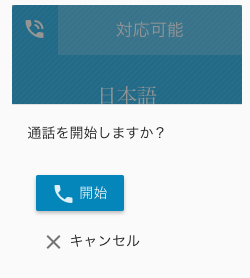 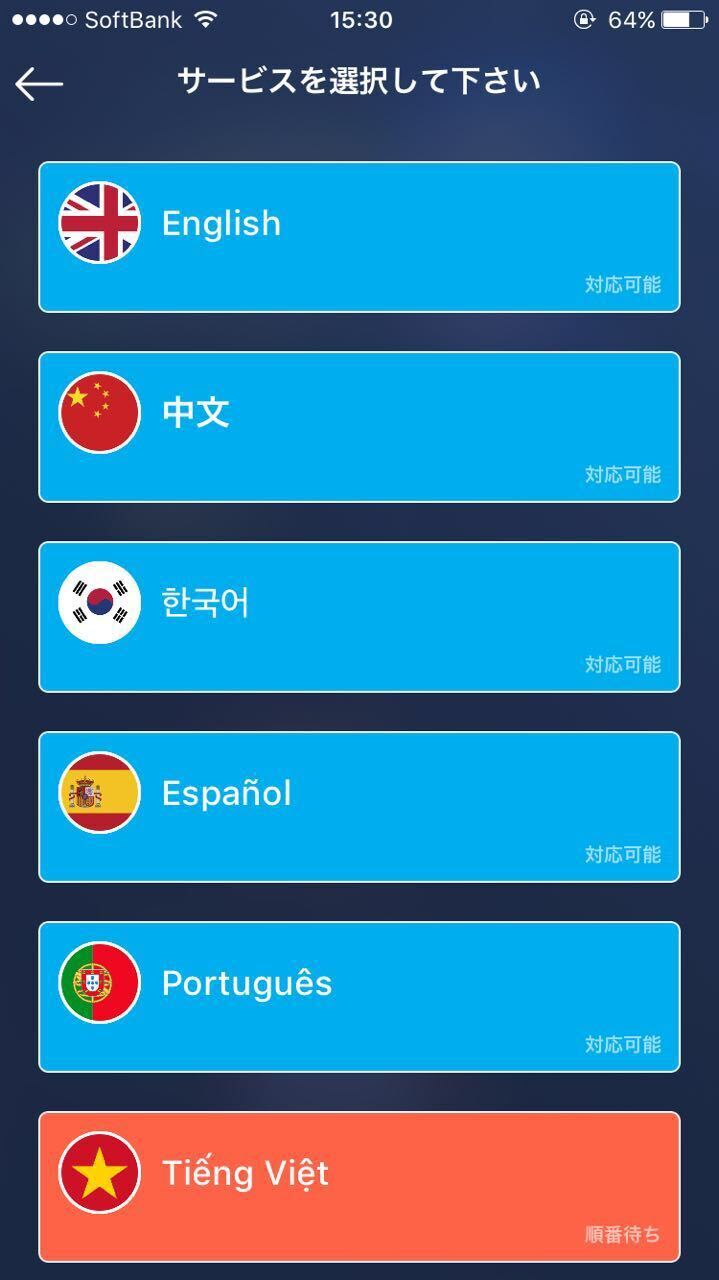 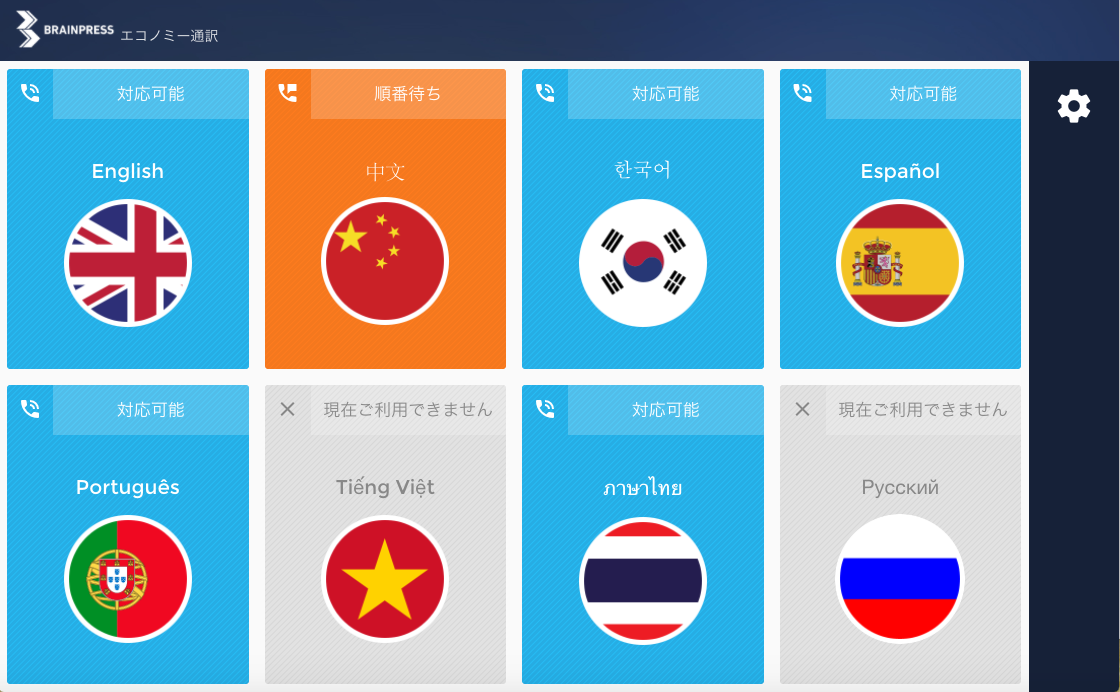 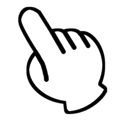 【PC/Android画面】
＊ 対応可能（青色）： 通話を開始するとオペレーターに繋がります。
＊ 順番待ち（オレンジ色）： オペレーターが別の電話に対応しています。しばらくお待ち下さい。
＊ 現在ご利用できません（灰色）：オペレーターが離席中です。しばらくお待ち下さい。
8
■ＴＶ電話による通訳サービスのご利用方法について（2）
通話を開始
「カメラとマイクを許可する」のポップアップメッセージが出てくるので、「許可」を選択して下さい。
② 次の表示が出た場合は、オペレーターが別の通話
　　 に対応中です。順番にお繋ぎするのでそのまま
　　 お待ち頂くか、しばらくしてからお掛け直し下さい。
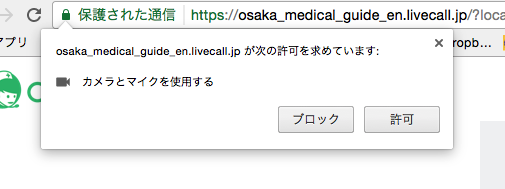 iOS 画面
PC/Android画面
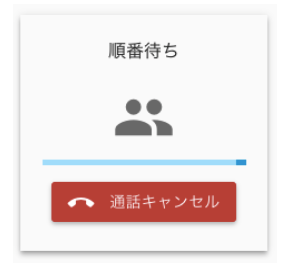 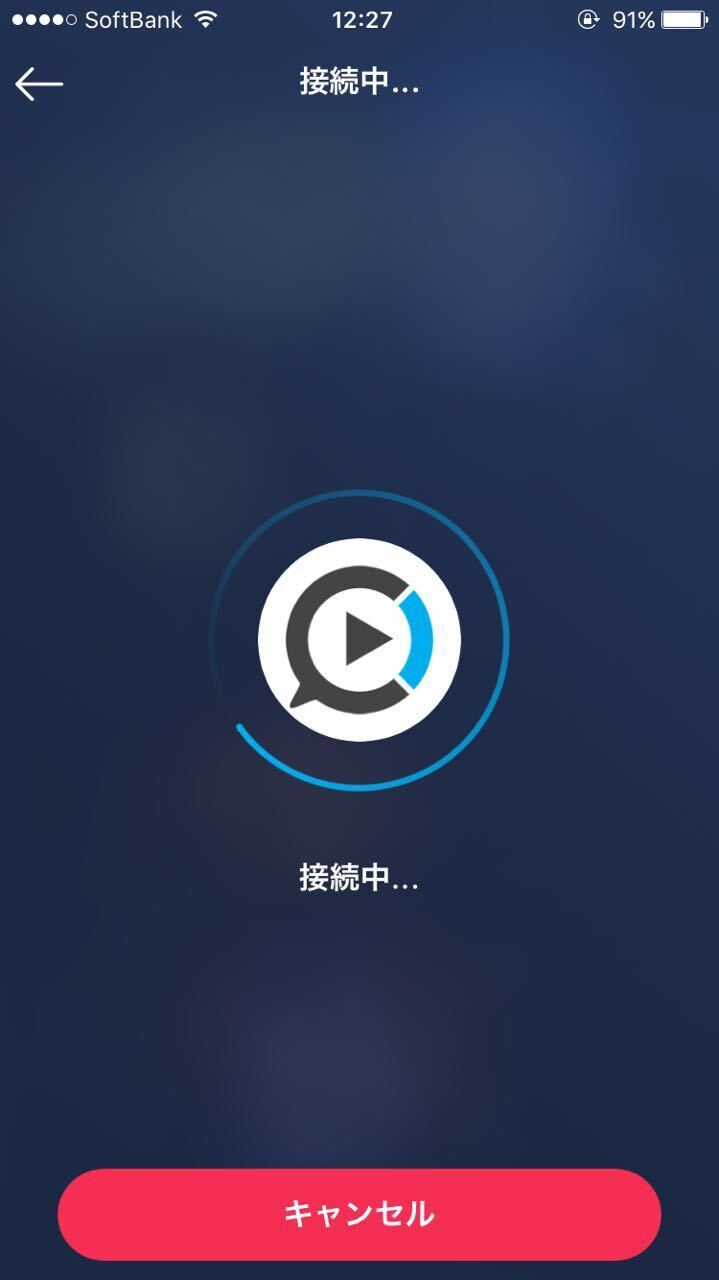 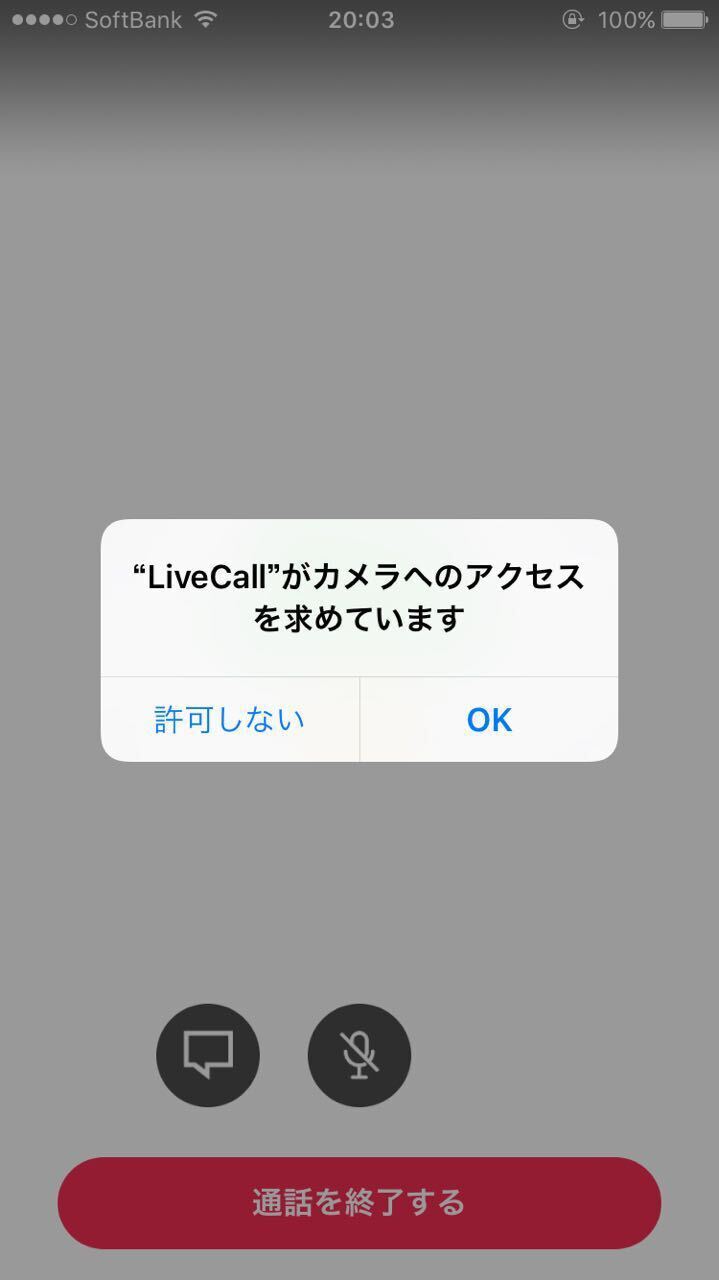 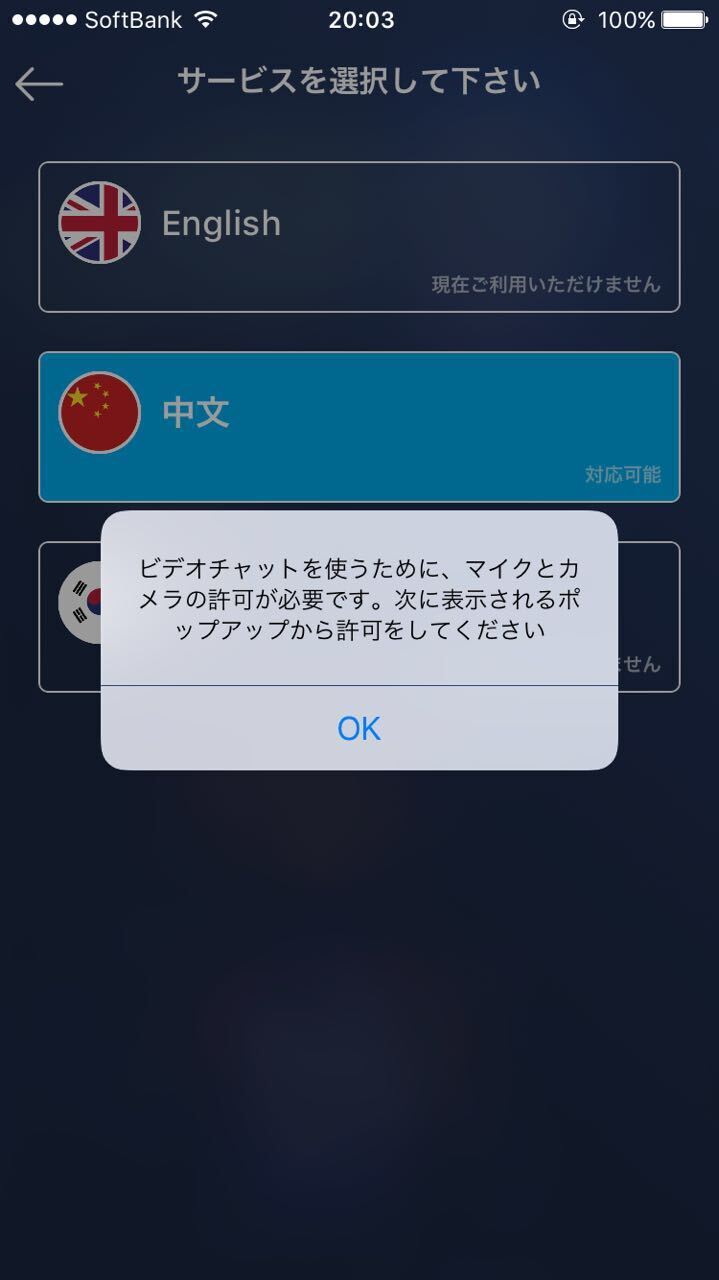 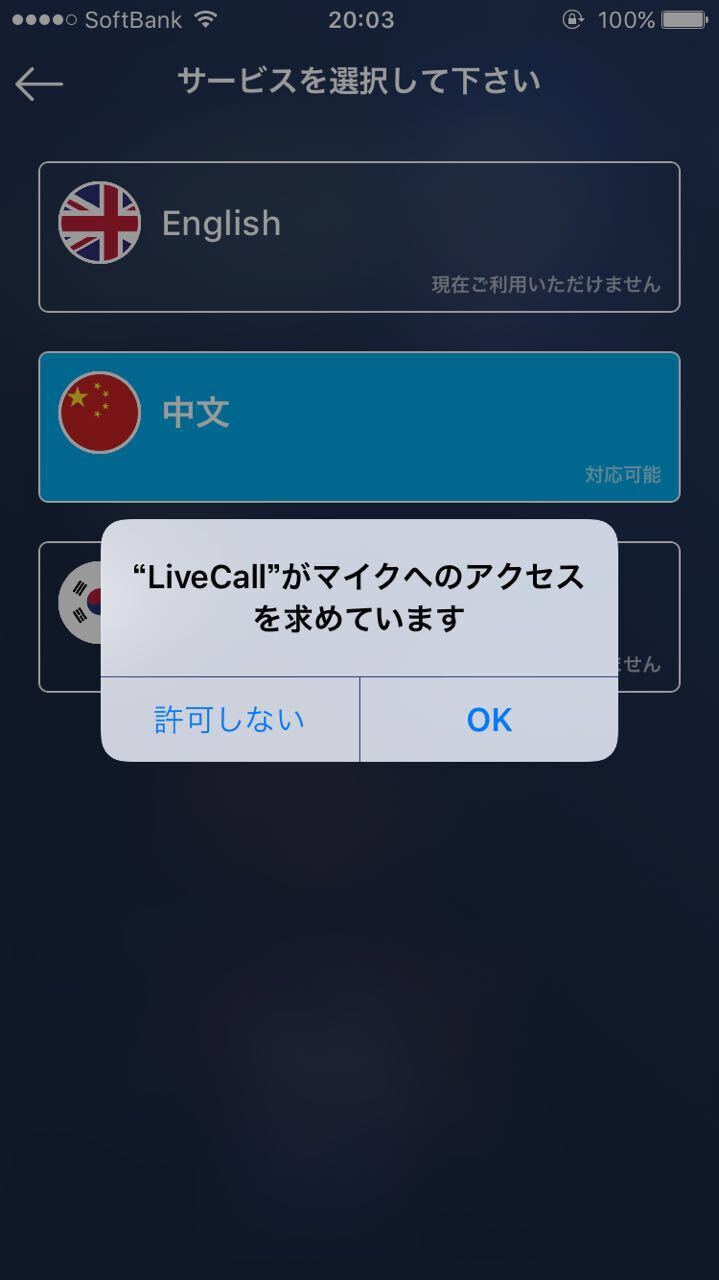 ＊ブロックしてしまった場合はFAQをご参照下さい。
9
■ＴＶ電話による通訳サービスのご利用方法について（3）
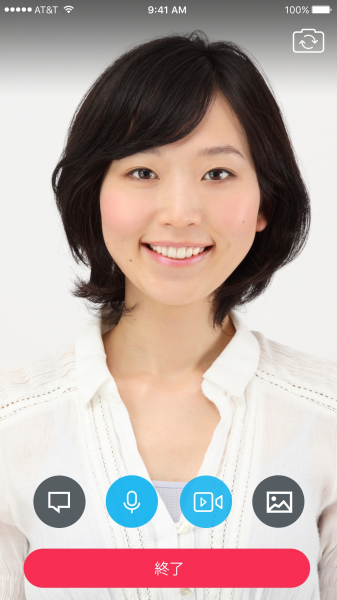 操作方法
テキストチャット画面
フロントカメラと
リアカメラを
切り替えられます。
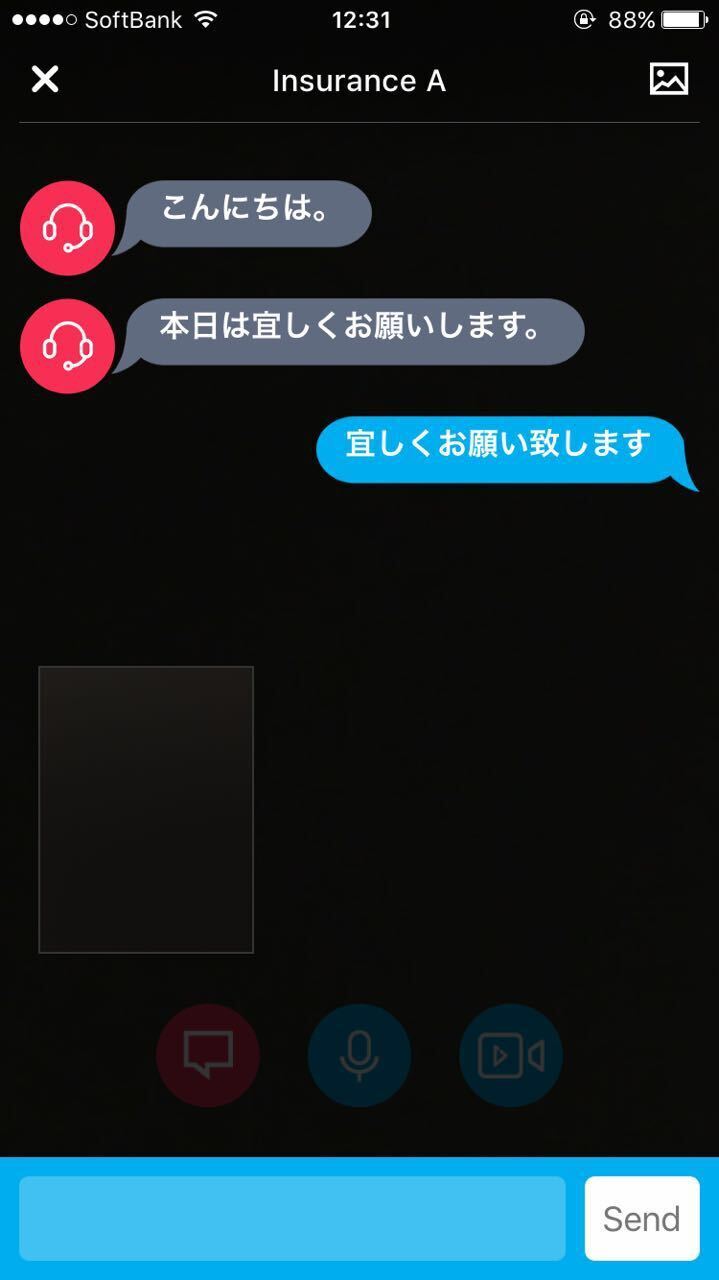 Hanako Yamada
写真を添付できます。
・ ライブラリから選択
・ カメラで撮影する。
・ iCloudDrive
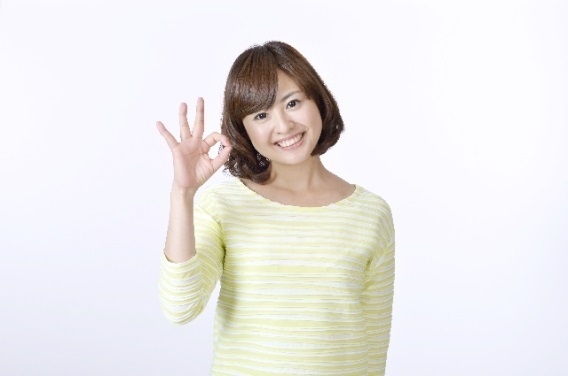 お客様自身
の映像
マイクミュートボタン：
自分の音声をON/OFF
切り替えます。
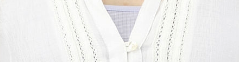 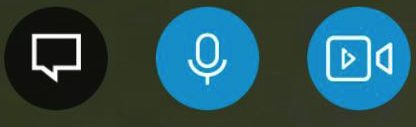 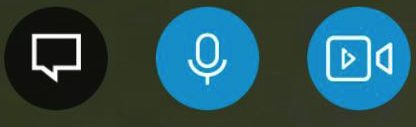 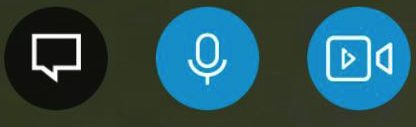 ビデオON/OFFボタン：
自分の映像をオペレーターに
見せたり、消したりできます。
テキストチャットの
セッションを表示／
非表示するボタンです。
通話を終了します。
10
■ＴＶ電話による通訳サービスのご利用方法について（4）
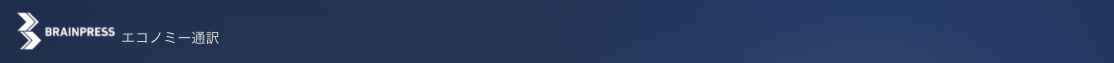 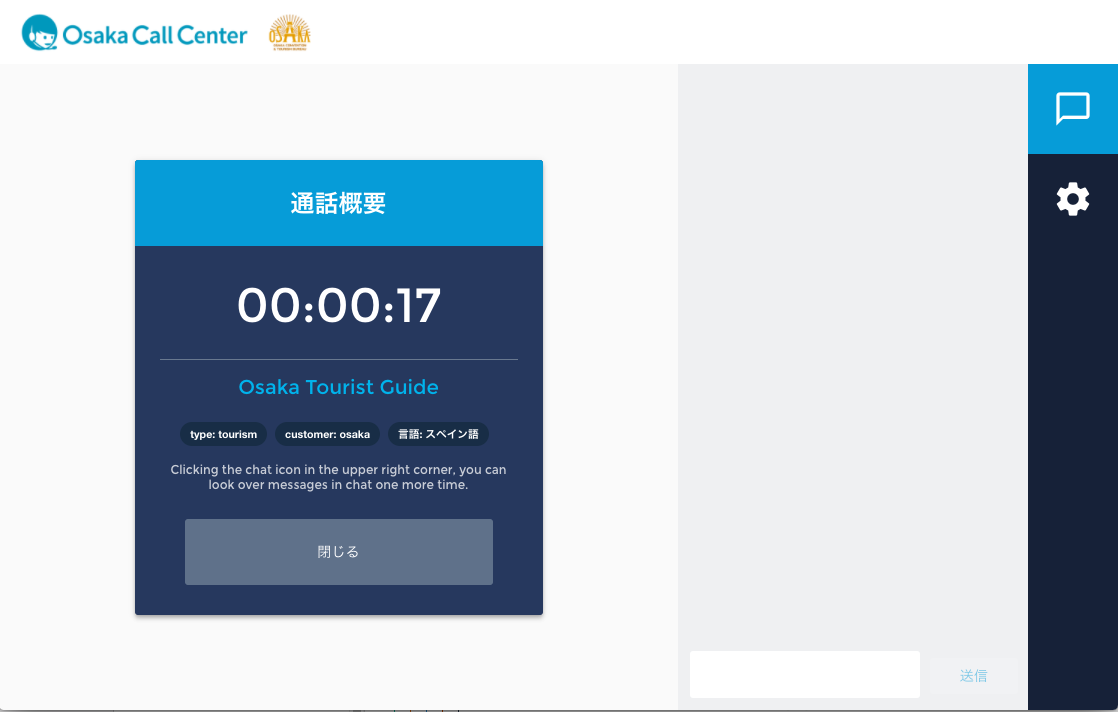 通話終了後
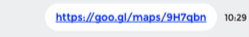 通話終了後も右上のチャットアイコンを押すと、メッセージを確認することができます。
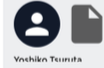 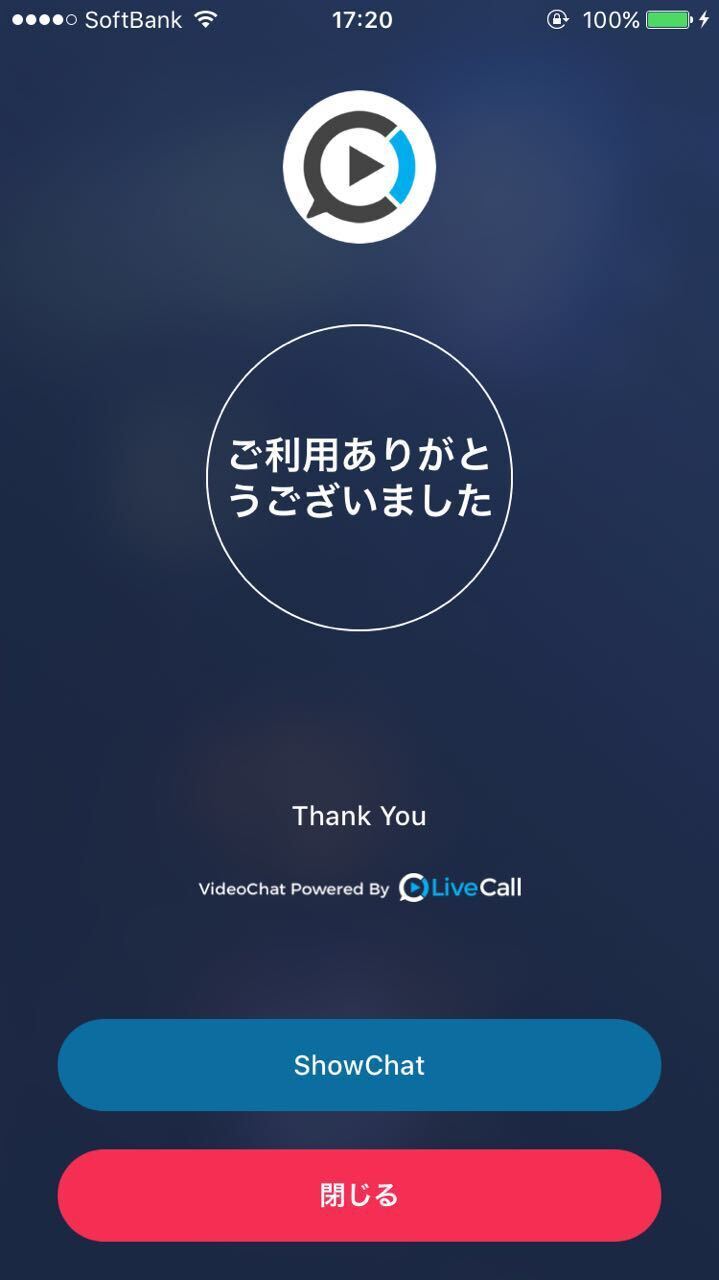 チャットのやりとりを
確認することができます。
「閉じる」ボタンを押すとチャットメッセージは消えてしまいます。
閉じる前に、資料や写真を保存をすることをおすすめします。
11
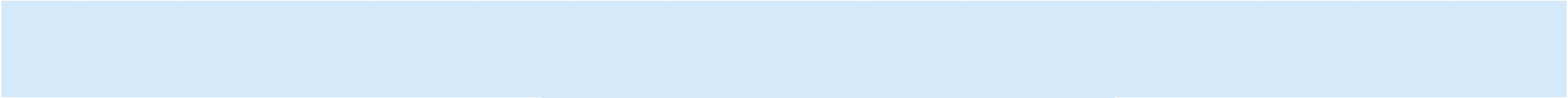 １-（３）．翻訳サービスについて
・メール翻訳

・飲食メニュー翻訳

・施設内表翻訳　　　等
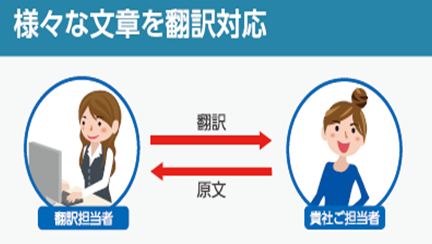 サービスの特徴
１
２
３
特長
特長
特長
納期や掲載内容・ニュアンス等、細かいニーズに対応した翻訳の実施
コーディネーター及びネイティブスタッフによる高い品質管理体制のもと実施
豊富な実績に基き、様々なジャンルの文章内容※にスピーディに対応
※専門的な内容等については要ご相談
12
■翻訳サービスの仕様
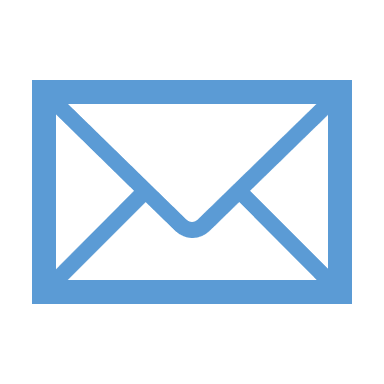 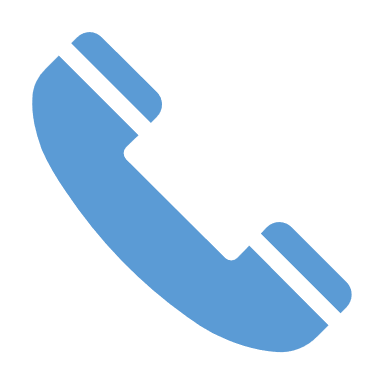 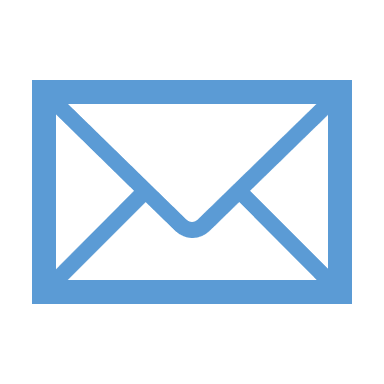 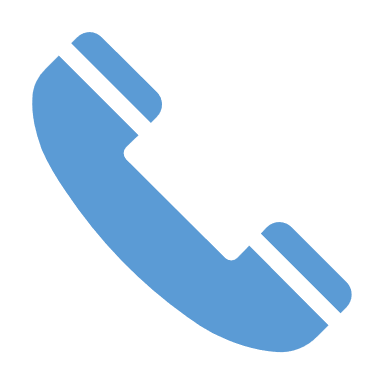 13
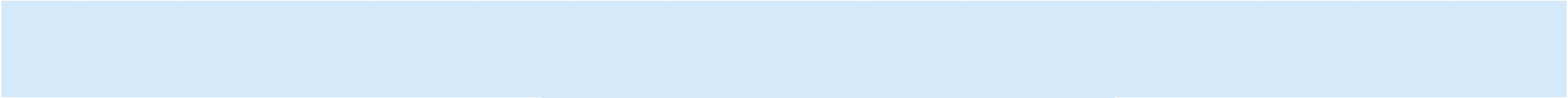 ２ -（１）.　サービスご利用までの流れ
お申し込み
利用申込書に必要事項を記入の上、メールまたは郵送で送付してください。
申込先
【メールの場合】以下のアドレスに送付してください。
　E-mail：tsuuyaku-ehime@west.ntt.co.jp

【郵送の場合】以下の住所に送付してください。
　〒542-0081 大阪市中央区南船場3-5-8　オーク心斎橋ビル3F
　NTTマーケティングアクトProCX　愛媛県多言語コールセンタ事務局
利用開始
お申し込み後、7営業日以内に利用開始日をメールにて連絡
14
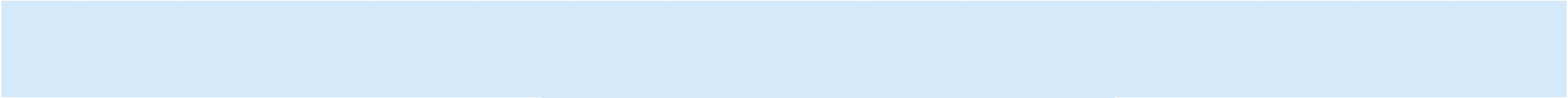 ２ -（２）.　お問い合わせ先
【事業全般についてのお問い合わせ】
愛媛県　観光スポーツ文化部 観光国際課　国際プロモーションG
TEL：089-912-2311（平日8:30～17:15）
E-mail: kankoukokusai@pref.ehime.lg.jp
〒790‐8570　松山市一番町4-4-2
【ご利用に係るお問い合わせ】
NTTマーケティングアクトProCX　愛媛県多言語コールセンタ事務局
TEL：06-4256-6475（平日9:00～17:30）
〒542-0081 大阪市中央区南船場3-5-8　オーク心斎橋ビル3F
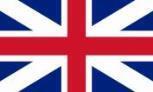 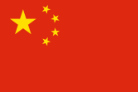 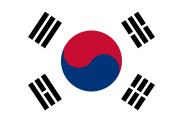 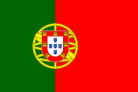 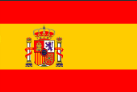 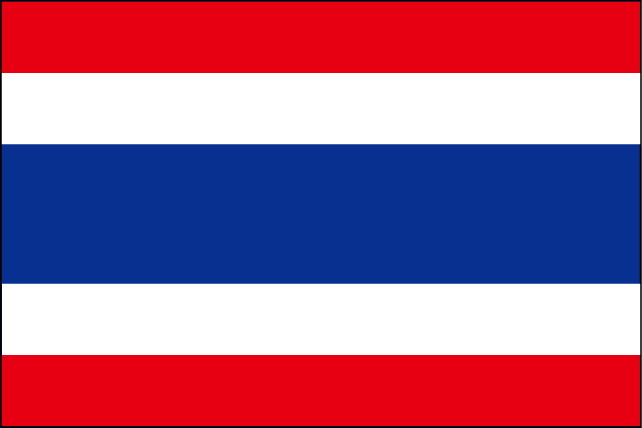 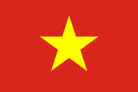 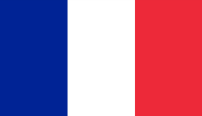 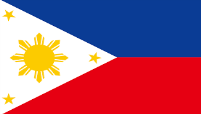 15